ÎNCHINARE FĂRĂ SFÂRȘIT
Studiul 12 pentru 23 martie 2024
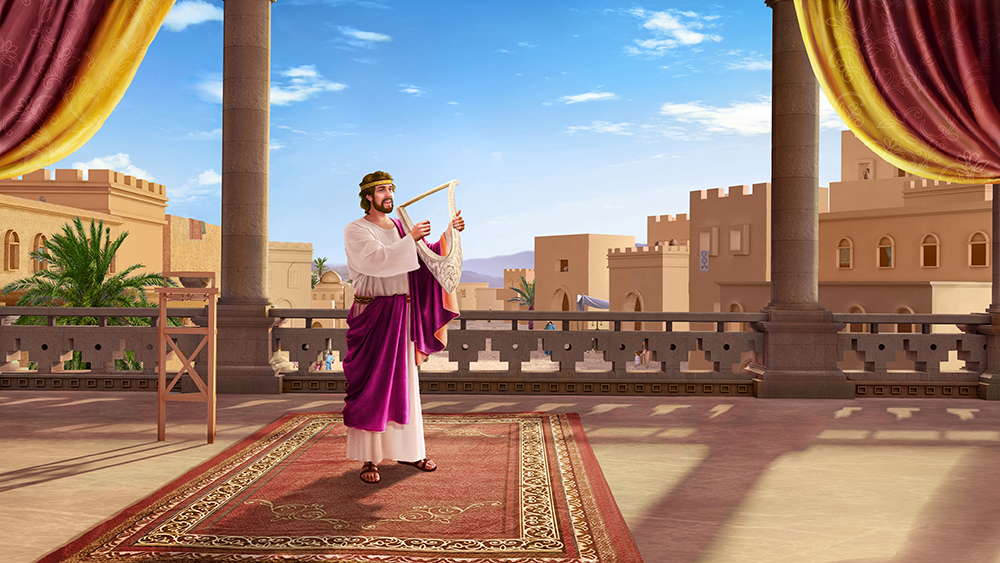 “Voi cânta Domnului cât voi trăi, voi lăuda pe Dumnezeul meu cât voi fi.” (Psalm 104:33)
Închinarea este răspunsul creaturilor la darurile Creatorului. Două adevăruri biblice sunt evidente în acest rezumat:
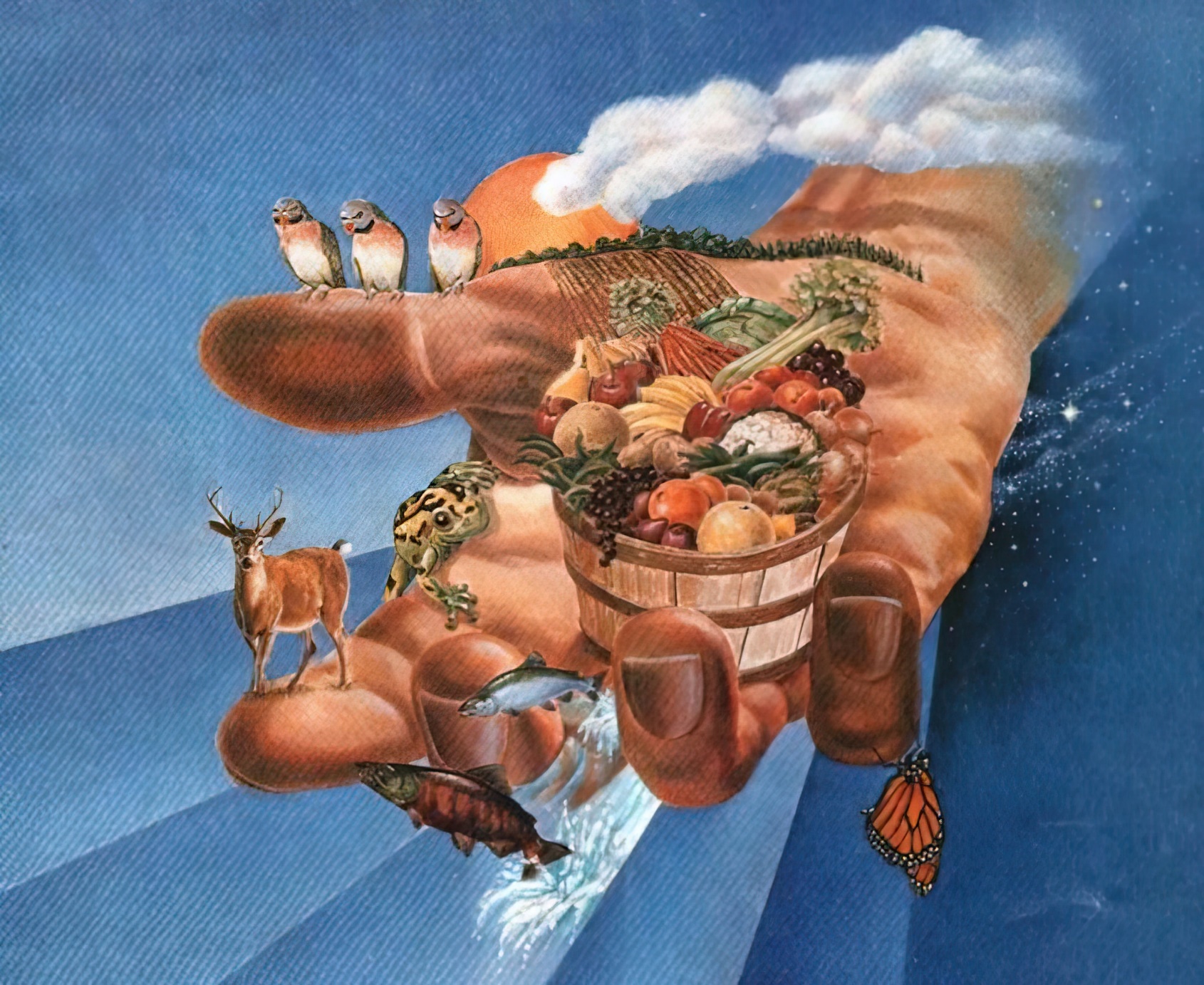 Dumnezeu a dat multe binecuvântări omenirii. Aceste binecuvântări ar trebui să trezească recunoștință în inima omului pentru măreția iubirii lui Dumnezeu.
Ființele umane sunt înzestrate cu o predispoziție înnăscută de a răspunde la minunile lui Dumnezeu prin adorare.
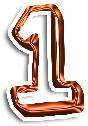 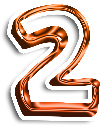 Închinarea trebuie să emane din inimă. Cartea Psalmilor ne învață cum putem îndeplini această închinare în funcție de ceea ce așteaptă Dumnezeu de la noi.
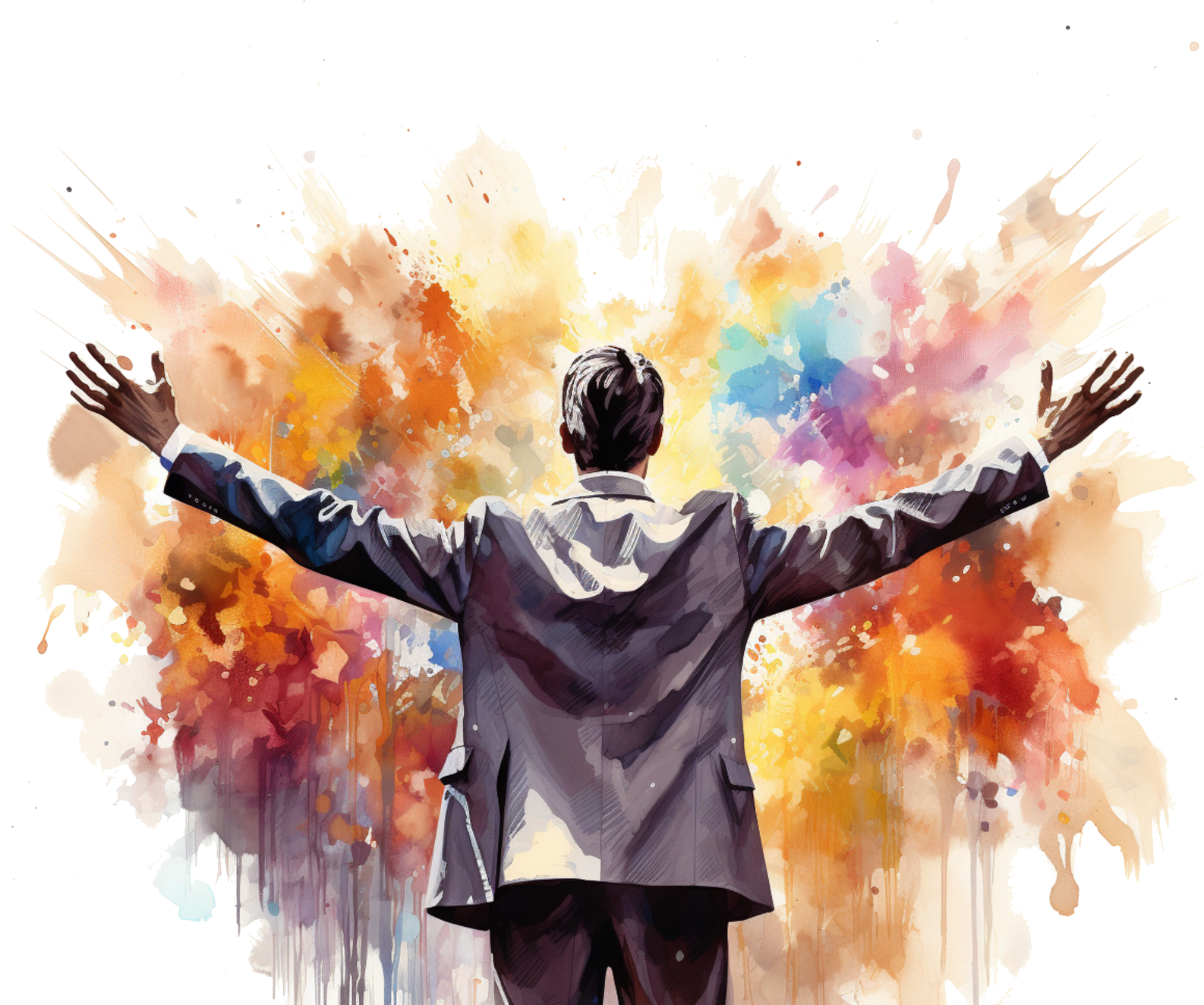 Închinarea în Sanctuar (Psalm 134).
Închinarea cu o cântare nouă (Psalm 149).
Închinarea celui drept (Psalmii 15, 24 și 101).
Închinarea diversă (Psalm 96).
Închinarea în duh și adevăr (Psalmii 40, 50 și 51).
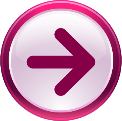 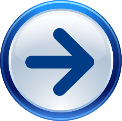 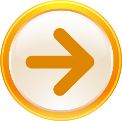 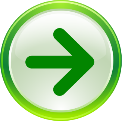 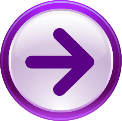 ÎNCHINAREA ÎN SANCTUAR
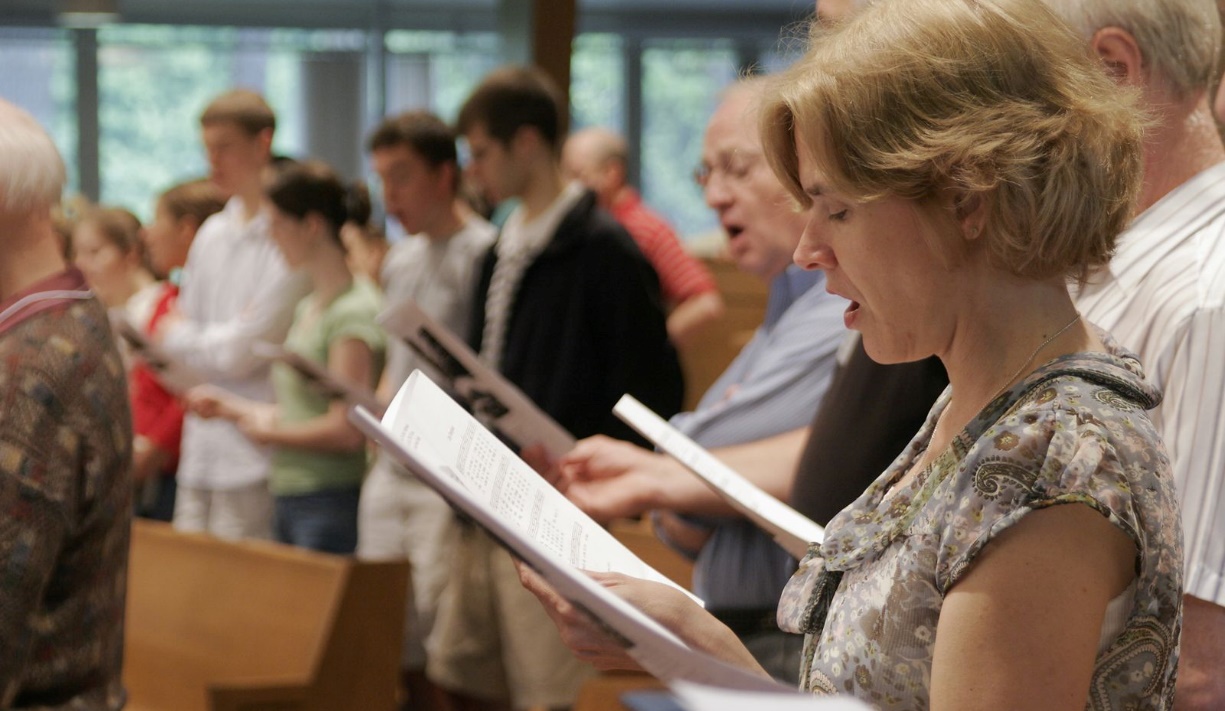 “Iată, binecuvântați pe Domnul, toți robii Domnului, care stați noaptea în Casa Domnului! Ridicați-vă mâinile spre Sfântul Locaș și binecuvântați pe Domnul! Domnul să te binecuvânteze din Sion, El, care a făcut cerurile și pământul!” (Psalm 134)
Preoții și-au ridicat mâinile pentru a binecuvânta poporul (Numeri 6:23-26; Lev. 9:22). Dar, în acest psalm, leviții sunt invitați să-și ridice mâinile spre sanctuar și să-L binecuvânteze pe Domnul (Ps. 134:2). În ambele cazuri, rezultatul este același: Dumnezeu răspunde cu binecuvântare (Numeri 6:27; Ps. 134:3).
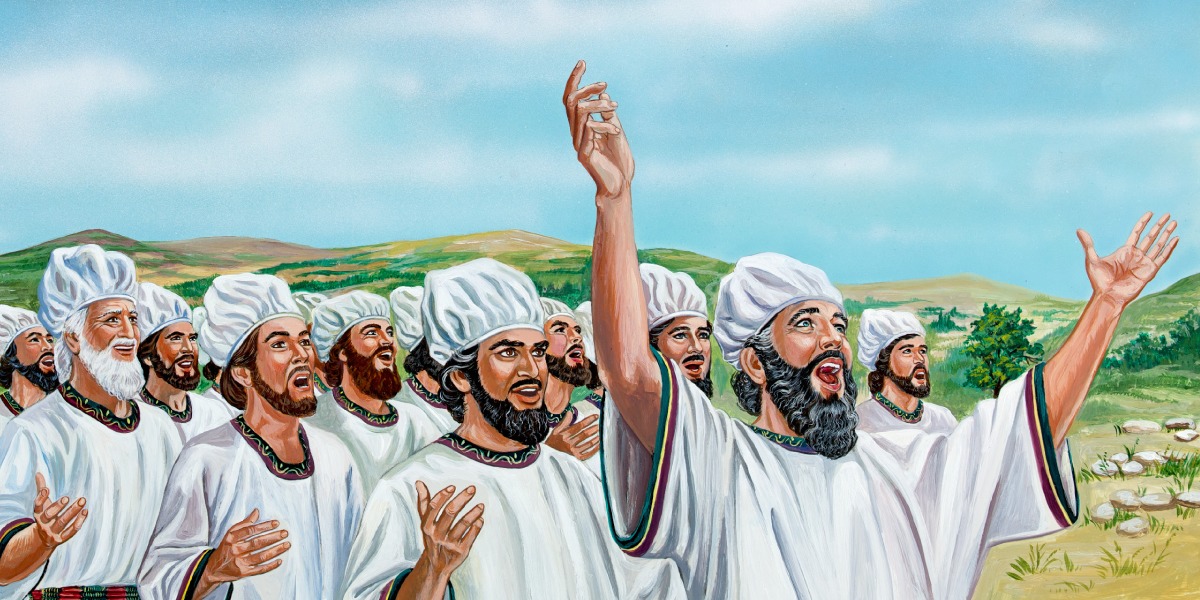 Cine Îl poate lăuda și binecuvânta pe Domnul?
Cei care lucrează în Sanctuar (Ps. 134:1-2)

Toți cei care Îi slujesc Domnului (Sal. 113:1)
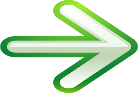 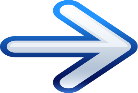 Întrucât toți suntem preoți chemați să slujim Evanghelia în lume, toți suntem chemați să ne ridicăm mâinile spre Sanctuarul Ceresc și să-L binecuvântăm și să lăudăm pe Dumnezeul nostru (1 Petru 2:4-5).
ÎNCHINAREA CU O CÂNTARE NOUĂ
“Lăudați pe Domnul! Cântați Domnului o cântare nouă, cântați laudele Lui în adunarea credincioșilor Lui!” (Psalm 149:1)
Ce îl motivează pe psalmist să întoneze o cântare nouă?
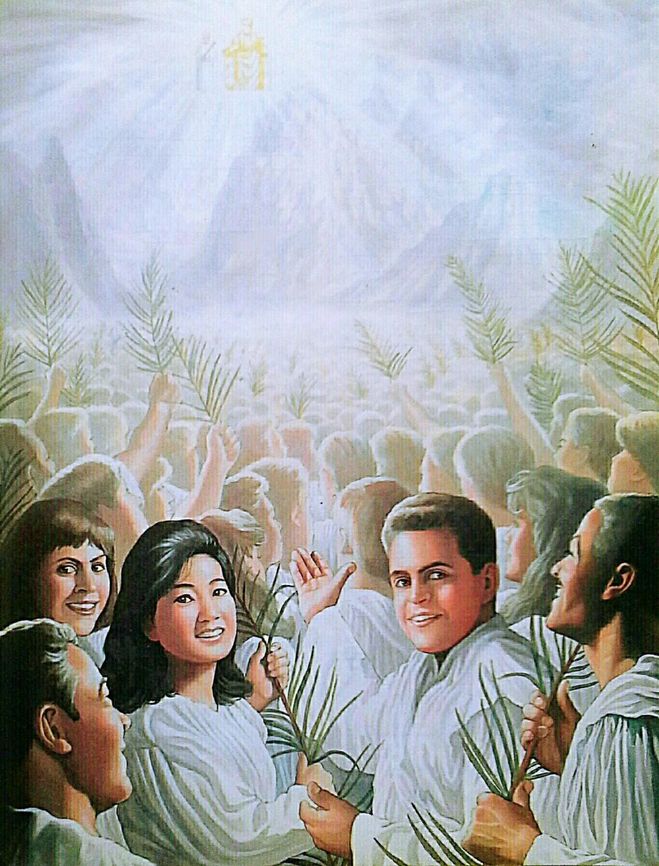 Isaia îi invită pe toți să cânte și o cântare nouă (Is. 42:10-12). Dar în ce constă piesa aceea?
Cântarea nouă este expresia fiecărei experiențe noi pe care o trăim cu Dumnezeu: de fiecare dată aflăm ceva nou despre Creația Sa; de fiecare dată când simțim bucuria prezenței Lui; de fiecare dată când ne mângâie; de fiecare dată când ne iartă păcatul...
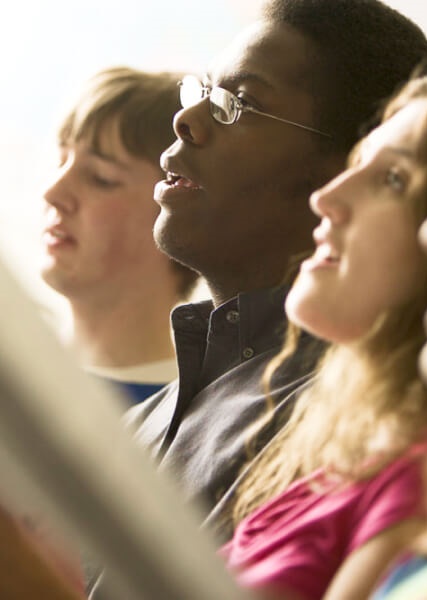 Este o cântare pe care nimeni altcineva nu o poate cânta. Numai cei răscumpărați vor putea să o cânte în Rai spre bucuria și uimirea îngerilor (Apoc. 14:3).
ÎNCHINAREA CELUI DREPT
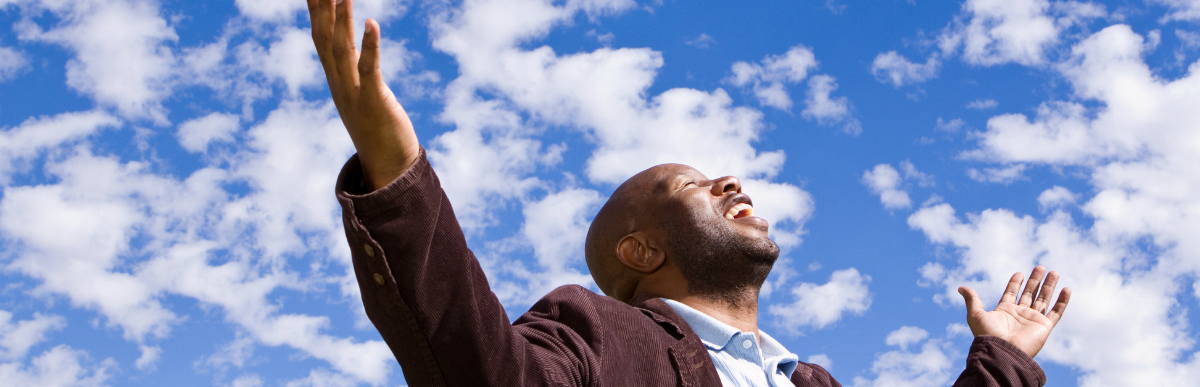 “Doamne, cine va locui în cortul Tău? Cine va locui pe muntele Tău cel sfânt?” (Psalm 15:1)
Cine este demn de închinare înaintea lui Dumnezeu?
Pe scurt, cel care păzește poruncile și trăiește în sfințenie (Evr. 12:14). Amintiți-vă că cel care nu păcătuiește nu este drept sau sfânt, ci cel care se pocăiește și se străduiește să slujească lui Dumnezeu din inimă.
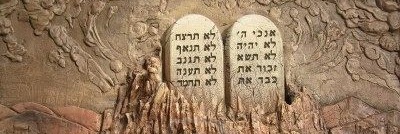 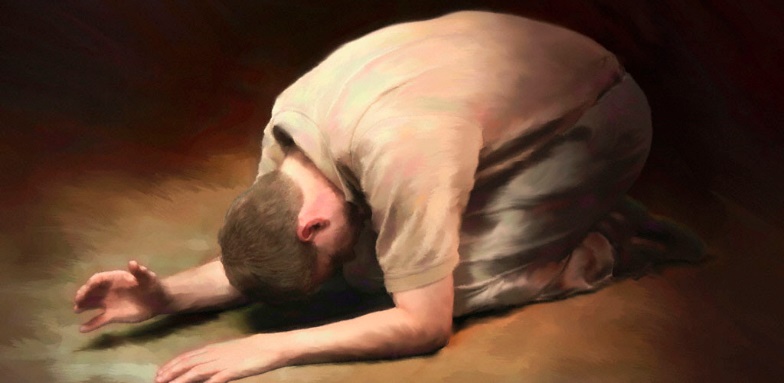 ÎNCHINAREA DIVERSĂ
“Dați Domnului slava cuvenită Numelui Lui! Aduceți daruri de mâncare și intrați în curțile Lui!” (Psalm 96:8)
Închinarea include aspecte diferite.
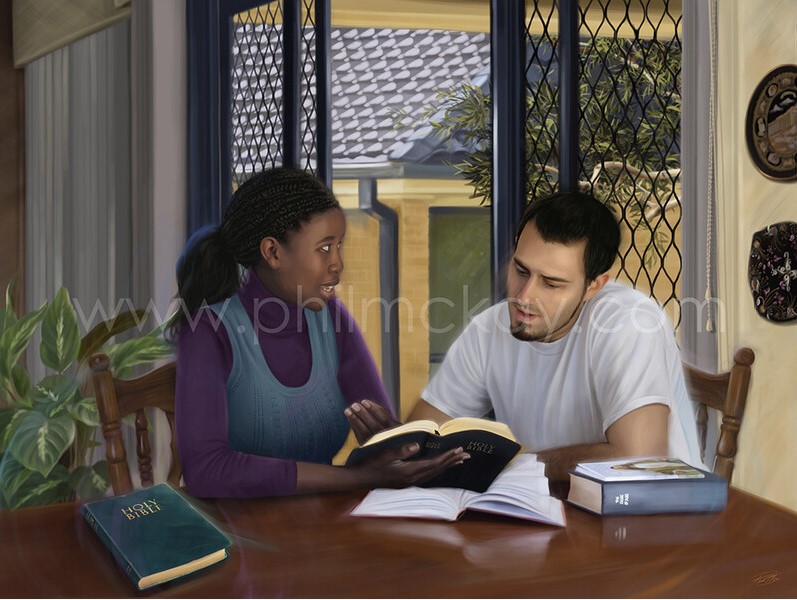 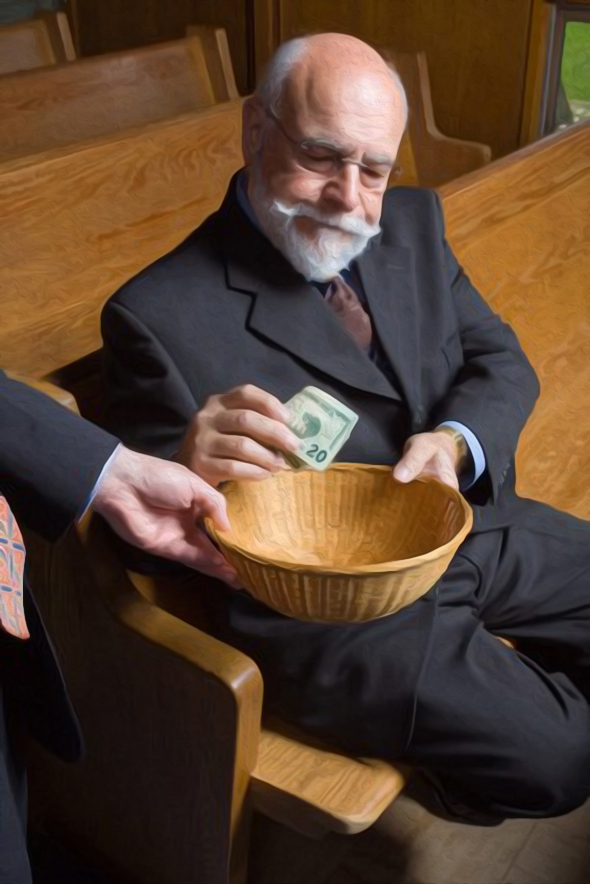 Ne închinăm lui Dumnezeu cu cântări (Ps. 96:1-2). Ne închinăm Lui când spunem altora despre El (Ps. 96:3) sau invitându-i să se alăture închinării noastre (Ps. 96:7). Ne închinăm atunci când cinstim numele Lui și Îi aducem daruri (Ps. 96:8).
Ne închinăm lui Dumnezeu pentru că este „înfricoșat” (Ps. 96:4). Totuși, acest lucru nu implică un sentiment de teamă, ci mai degrabă respect. Este o teamă care se naște din contemplarea „frumuseții sfințeniei” (Ps. 96:9).
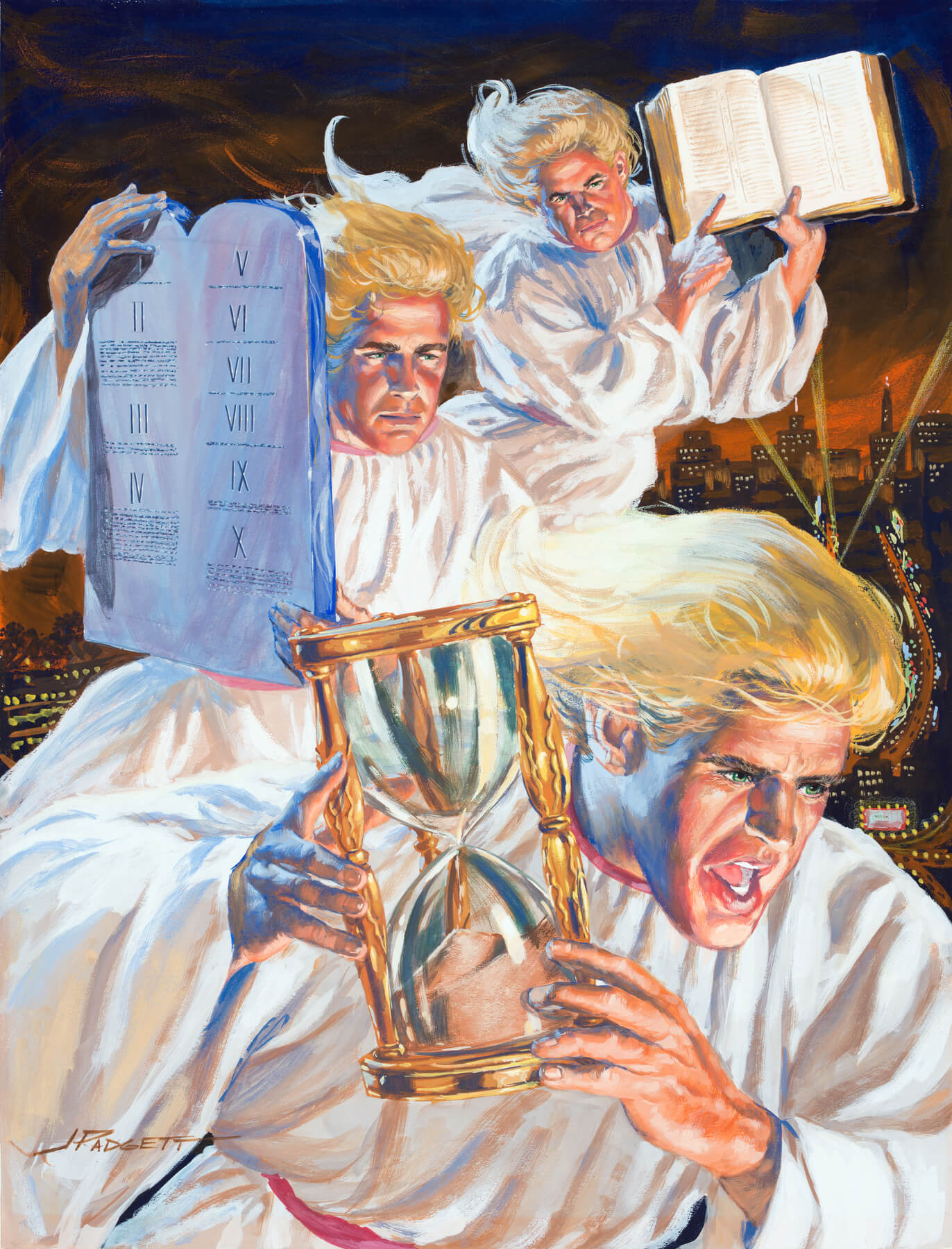 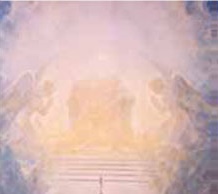 Închinarea include proclamarea că Dumnezeu este Regele și Judecătorul umanității (Ps. 96:10). Tocmai, solia care urmează să fie vestită lumii în această generație include închinarea „căci a venit ceasul judecății Lui” (Apoc. 14:7).
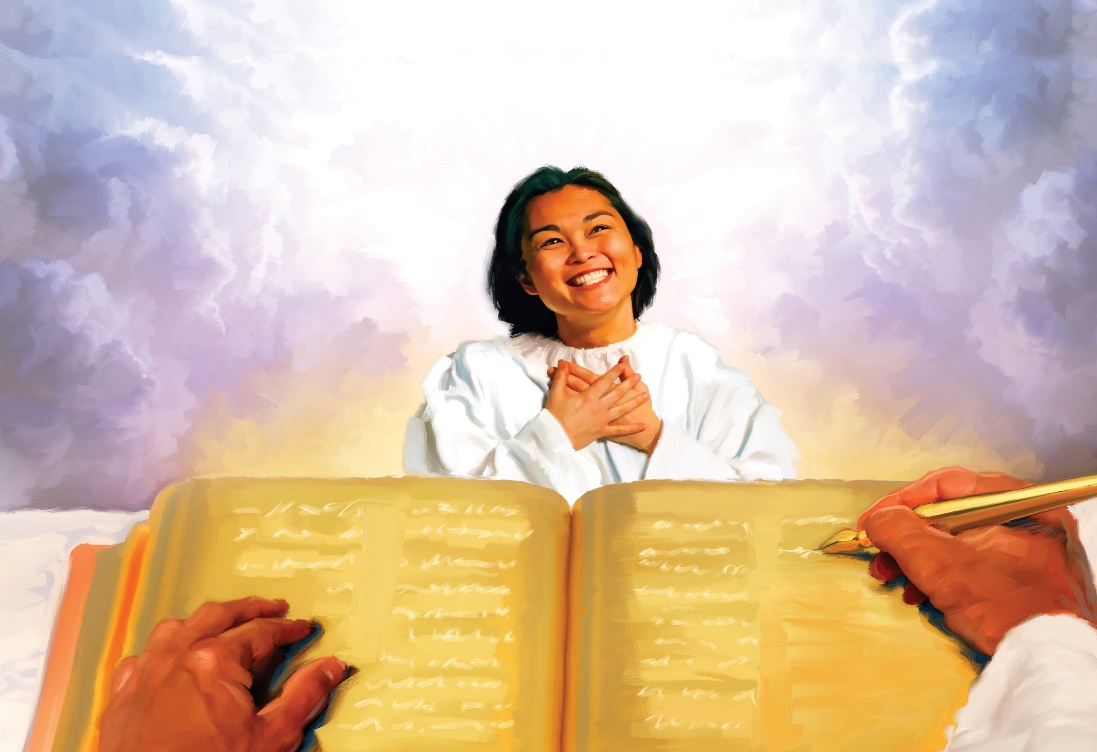 Ne închinăm lui Dumnezeu pentru că El ne va judeca? Da! Pentru că judecata Lui este dreaptă și întreaga Creație se bucură de ea (Ps. 96:11-13).
ÎNCHINAREA ÎN DUH ȘI ADEVĂR
“Dacă ai fi voit jertfe, Ți-aș fi adus: dar Ție nu-Ți plac arderile de tot. ” (Psalm 51:16)
O parte fundamentală a închinării în Templu consta în sacrificarea animalelor. Cu toate acestea, în Psalmi, Dumnezeu renunță la jertfe (Ps. 40:6; 51:16). De ce?
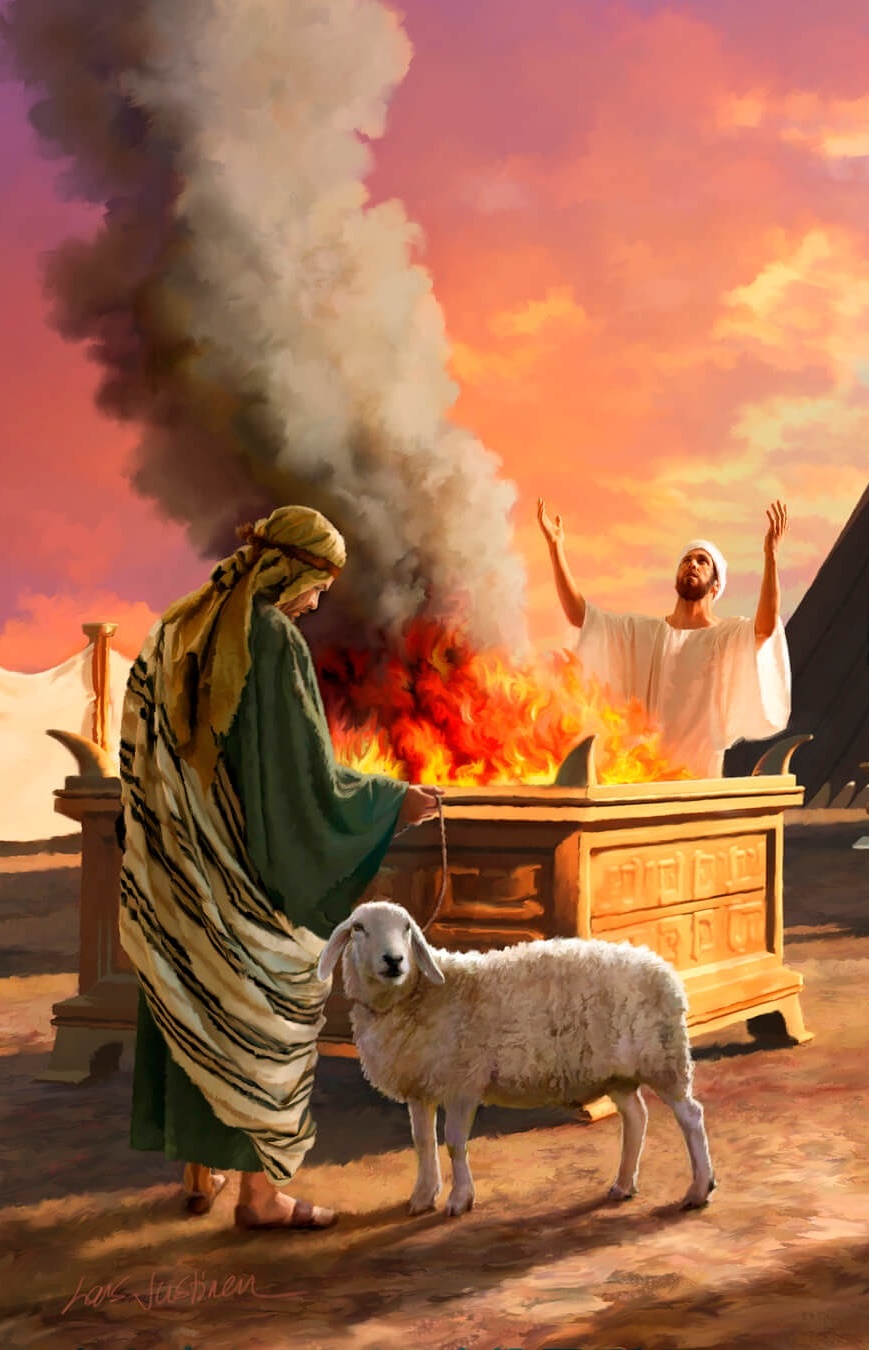 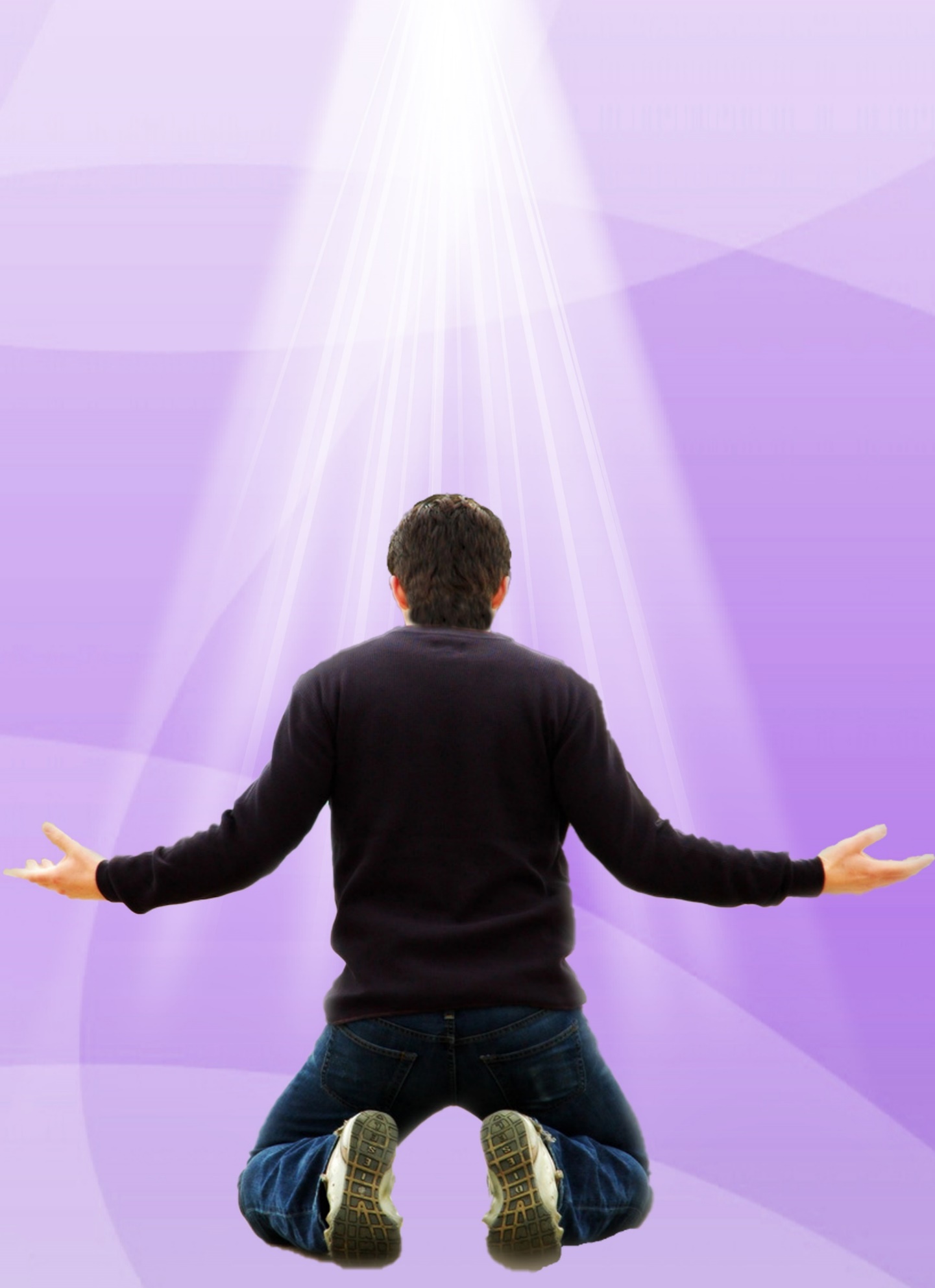 Dumnezeu nu vrea jertfe atunci când cel care le oferă acționează pe nedrept împotriva aproapelui său; sau este incapabil să recunoască în ei realitatea spirituală pe care o reprezintă; sau pur și simplu le execută ca pe un simplu ritual.
Să fim clari: Dumnezeu nu are nevoie de jertfe (Ps. 50:9-13). Cu toate acestea, el ne cere să i le prezentăm (Ps. 50:5). Ce fel de sacrificii ne cere Dumnezeu astăzi?
Dumnezeu dorește să ne închinăm Lui în duh și adevăr (Ioan 4:23-24). Prin urmare, el acceptă duhul zdrobit ca jertfă (Ps. 51:17); lauda (Ps. 50:14, 23; 69:30-31); și ascultarea (Ps. 40:6-8).
“M-am gândit cu ce bucurie ne-ar privi îngerii din cer dacă toți l-am lăuda pe Dumnezeu și am rămâne în Hristos. Dacă, într-adevăr, există bucurie deplină pentru creștin, de ce să nu o posedăm și să o manifestăm lumii? ...
Foarte curând Hristos va veni cu putere și mare slavă, […] începeți să cântați cântecul de laudă și să vă bucurați aici jos... Lăsați buzele să cânte laude lui Dumnezeu […]
Dacă sunteți așezați în locurile cerești cu Hristos, nu veți putea înceta să-L lăudați pe Dumnezeu. Începeți să vă antrenați limbile pentru a-L lauda și învățați-vă inimile să facă melodii pentru Dumnezeu; iar când cel rău începe să facă umbre în jurul vostru, cântați laude lui Dumnezeu”
“Cine crede în Hristos devine una cu Hristos pentru a arăta slava lui Dumnezeu, pentru că Dumnezeu a pus în gura lui o cântare nouă, o laudă Domnului. Îți dorești zilnic să știi mai multe despre Hristos, astfel încât să poți deveni mai asemănător cu El. Discerne lucrurile spirituale și bucură-te de contemplarea lui Hristos; și făcând acest lucru este transformat pe nesimțite în chipul lui Hristos”
E. G. W. (A fin de conocerle, n.tr. Ca să-L cunosc pe El, 1 iunie)
E. G. W. (En los lugares celestiales,n.tr. În locurile cerești, 29 martie)